Temporal classification of multichannel near-infrared spectroscopy signals of motor imagery for developing a brain-computer interface 
Sitaram et al.
NeuroImage (2007)

Presenter : Evgenii Kim
GIST, Dept. of Information and Communication
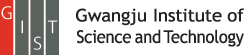 [Speaker Notes: Good afternoon everyone~
First of all, thank you for attending my MS defense presentation.
My name is Younghak Shin
Im a member of INFONET lab. at GIST
The title of my thesis is this]
2
Outline
Introduction
Experimental procedure
Signal acquisition
Preliminary signal analysis 
Pattern classification
Support Vector Machine
Hidden Markov Model
Result
Conclusion
3
Introduction
NIRS is non-invasive optical method that allows us to detect brain activity.
It possesses a number of advantages:
Portability
Good spatial resolution
Metabolic specificity
Low-cost
 The main goal of the study is to ascertain the feasibility of using NIR for developing a BCI.
Motor imagery of left/right hand has been used as a paradigm for this work.
In addition, two pattern recognition technique, SVM and Hidden Markov Model (HMM) were applied to the classification problem.
Disadvantages:
The signal is affected by hair;
Motion artifacts.
4
Experimental procedure
Five healthy subjects (3 males and 2 females, mean age =30) participated in the study.
NIRS signals were collected from both overt motor execution (finger tapping) and covert motor imagery
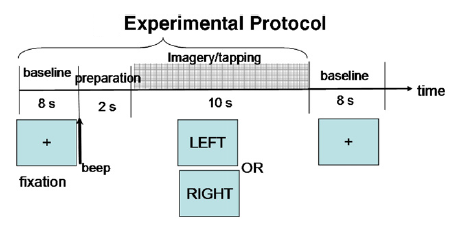 Data for finger tapping and imagery were collected in   two separate session. Each tasks was carried out for 80 trials.
5
Signal acquisition
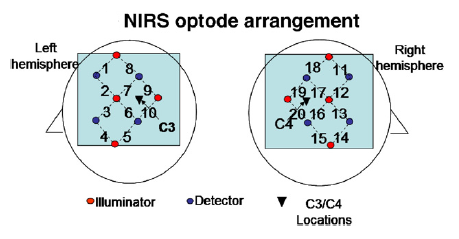 6
Preliminary signal analysis
The reason of preliminary analysis was to observe the responses of HbO2 and Hb at different channels on both hemispheres due to left/right-hand imagery tasks.
A custom Matlab NIRS data analysis program (HomER) was used
Preprocessing
The raw intensity data from all channels being normalized

Chebyshev type II filter with cut-off frequency of 0.7 Hz and pass-band attenuation 0.5dB
The changed of optical density was calculated for each wavelenght

PCA filters to remove head movement and to project out systemic physiology
Calculate HbO2 and Hb concentration changes from modified Beer-Lamber law.


Image of brain activity was reconstructed
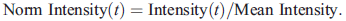 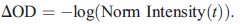 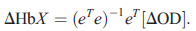 Where e is the molar absorption coefficient for Hb and HbO2
7
Pattern classification
the raw signals obtained from the signal acquisition process were used for the pattern classification.
Only Chebyshev type II filter was utilized to remove artifacts from heart beat and high frequency noise
Time series of amplitude changes of HbO2 and Hb in period 2-10 s after stimulation for the motor task were extracted and fed to the pattern classification system
8
SVM
9
HMM
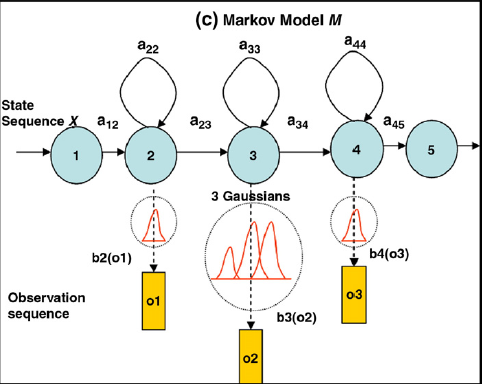 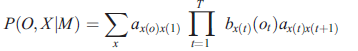 10
Result
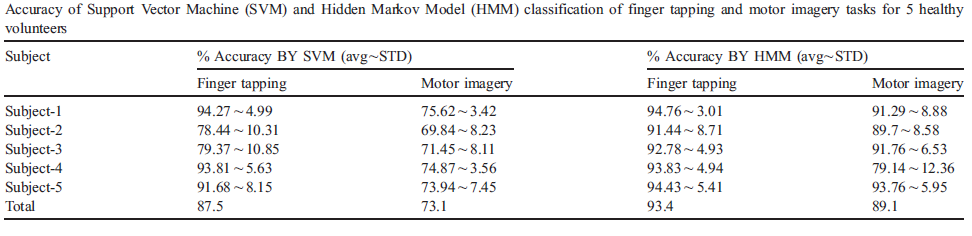 The results show an average accuracy of 73% (SVM) and 89% (HMM) while motor imagery task
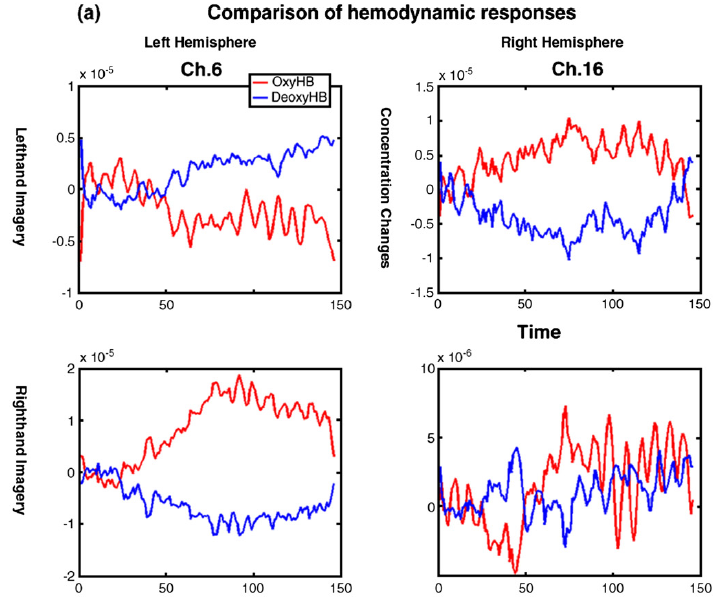 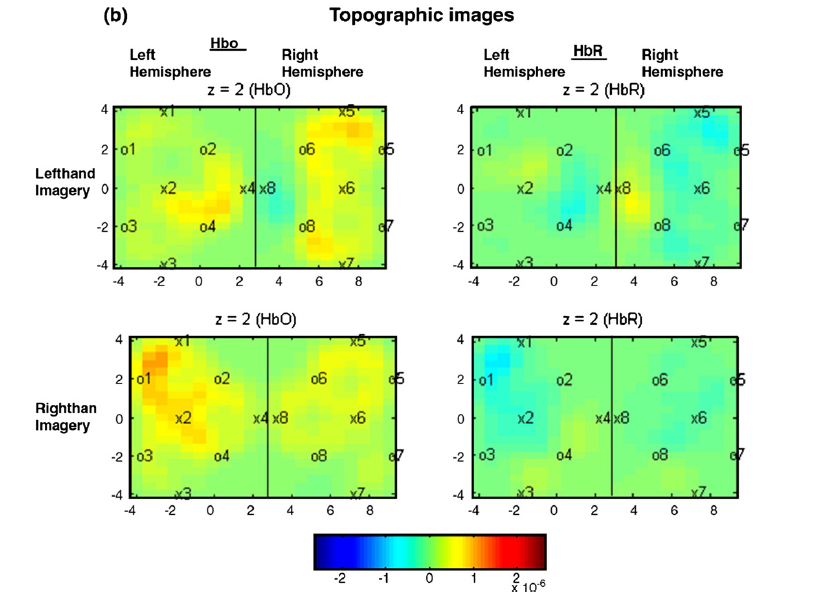 11
Conclusion
The NIRS has been demonstrated as reliable technique for BCI application.
12
Thank you